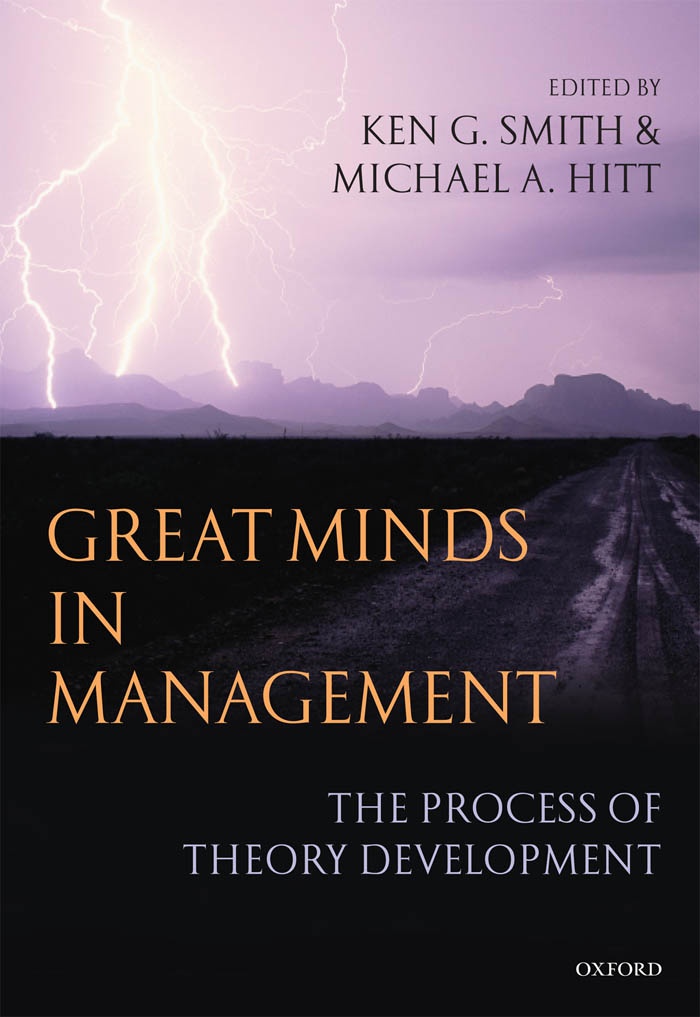 1
c h a p t e r 5GRAND THEORIES AND MID-RANGE THEORIES CULTURAL EFFECTS ON THEORIZING AND THE ATTEMPT TO UNDERSTAND ACTIVE APPROACHES TO WORK
Written By:	MICHAEL FRESE
Dr.Rezaeeian 
Presented by: ZAINAB ABOUTALEBI
Spring 2013
Agenda
Introduction 
Definitions
The method of Frese’s Theorization
The Study of Errors: Error Management
Error Management Training
The Function of Error Culture in Organizations
Personal Initiative by Employees and active Planning in Entrepreneurship
The Concept of Personal Initiative (PI)
The Three Aspects of PI: Self-Starting, Proactive, and Persistent
Facets of PI
Antecedents and Consequences of PI
The Effects of PI on the Environment
PI and Individual and Organizational Performance
Entrepreneurship: Elaborate and Active Planning
Changing Personal Initiative: Developing a Training Program
Conclusion
3
Grand Theory
Grand Theory refers to the form of highly abstract theorizing in which the formal organization and arrangement of concepts takes priority over understanding the social world. Grand Theory is more or less separated from the concrete concerns of everyday life and its variety in time and space. "grand theory" integrates not only sociological concepts, but also psychological, economic, political, and religious or philosophical components.
4
Mid-Range Theory
Middle-range theory is an approach to sociological theorizing aimed at integrating theory and empirical research. Middle-range theory starts with an empirical phenomenon (as opposed to a broad abstract entity like the social system) and abstracts from it to create general statements that can be verified by data.
5
Theory Building is based on
Environmental forces
Person factors
6
Person Factors
7
Person Factors(cont.): Cognitive Behaviorism Theory
Cognitive-Behaviorism is a blended theory that incorporates both cognitive theory and behaviorism. According to cognitive-behaviorism, our responses are based on a complex interaction between thoughts and behaviors.
8
Person Factors(cont.): Learned helplessness Theory
Learned helplessness is the condition of a human or animal that has learned to behave helplessly, failing to respond even though there are opportunities for it to help itself by avoiding unpleasant circumstances or by gaining positive rewards.
9
Person Factors(cont.):Action Theory
Action theory defines a task-oriented view of human behaviors. The main purpose is to describe how a person completes a task. There are certain repeated patterns during completion of each task.
10
Person Factors(Cont.)
All Frese’s research centered around the themes of an active approach to work-life (the opposite of helplessness):
He became interested in personal initiative as one such instance of an active approach.
Since an active approach means to explore, he also became interested in errors and how one can learn from errors(Error Management).
11
Environmental Forces
Frese had a good Fortune to experience two different environments:
12
Environmental Forces(Cont.)
Whenever people move from one culture to the other, they become much more conscious of how they are doing things—routines are no longer effective and need to be (re-)intellectualized.
13
Environmental Forces(Cont.)Germans:
Like to think of themselves to be theoretically driven
Are  more interested in developing large, all encompassing theories (often excessively complex). 
Have a culture with high uncertainty avoidance.
 one way how cultures cope with high uncertainty avoidance is to develop ‘‘grand’’ theories because understanding the ‘‘complete’’ picture is uncertainty reducing.
This may be one of the factors that makes German scientific culture skeptical towards simplicity
14
Germans:
Are fiercely independent up to the point of attempting to constantly differentiate themselves from other scientists.German professors tend to build little kingdoms around them and there is little cooperation between them.
15
Americans
Do quickly empirical work 
Are interested in specific phenomena
Are interested in developing middle-range theorizing
 Are interested in precise experimentation
16
The differences between Mid-range & Grand Theory
17
Frese’s Research Approach &  Research Path(Cont.)
Frese tried to synthesize the two approaches
Take a grand theory as a general guideline: action theory(this was his German heritage)
combine this with a keen interest to develop theories of middle range that have a phenomenological approach(these were the lessons learnt from colleagues such as Martin Seligman, John Sabini, Henry Gleitman, Rob DeRubeis,and Paul Rozin at the University of Pennsylvania)
18
Frese’s Research Approach & Research Path(Cont.)
He started his research in each case by first studying a specific phenomenon in real life through observation, qualitative approaches, thinking about the phenomenon, and introspecting.
19
Frese’s Research Approach &  Research Path(Cont.)
The common path in research:
read the literature
come to one particularly important issue that has been neglected in the literature
examine it for contradictions between theories and evidence.
The Frese’s path 
He often started his research with little knowledge of the literature but with a general idea of what he wanted to study.
he does not usually read the literature and then comes to one particularly important issue that has been neglected in the literature; nor does he read the literature and examine it for contradictions between theories and evidence.
This approach gave him a chance to make contributions to the literature and, in some cases, to start new trends
20
Frese’s Research Approach &  Research Path(Cont.)
Grand Theory
21
Frese’s Research Approach &  Research Path(Cont.)
Thus this is his approach:
Using German approach to keep a grand theory alive
Using American approach(Phenomenological Approach) to produce a well-developed middle-range theory
22
The Study of Errors Error management
The Study of Errors Error management
24
Frese’s Research Approach &  Research Path(Cont.)
Action Theory emphasizes the importance of negative feedback: an error is a special form of negative feedback
25
What is Error Management?
A new kind of training that produces an active error orientation and promotes use of errors actively.
26
Error Management Training
A new kind of training that produces an active error orientation and promotes use of errors actively.
‘‘Errors are a natural part of the learning processes!’’ ‘‘I have made an error, great! Because now I can learn!’’
27
Error Management Training
The issue of error management : 
	what can be done after an error has occurred.
Error management training uses errors to achieve goals
Negative feedback (ERROR) presents information on what we have not yet achieved (GOAL)
e.g., a person wants to travel to Rome and acknowledges that he or she is 500 miles away
28
Error Management approach attempts to ensure:
Errors are reported and detected quickly
 Negative error consequences are effectively handled and minimized
Errors are discussed and communicated and learning occurs
Error are prevented
29
Error management(Cont.)
Error Management
Error Prevention
focuses on reducing the negative consequences of error and on increasing the potentially positive consequences
aims at avoiding negative consequences of error by avoiding the error altogether
30
Error management(Cont.)
“Error management” training proved to be more effective than ‘‘Error-avoidant ’’ training across :
diverse groups of participants (university students as well as employees)
 training contents (e.g., computer training, driving simulator training) 
training durations (1-hour training to 3-day training sessions)
Different effect sizes(with medium to large effect sizes) .
31
Error management(Cont.)
This is not so that 
		The more errors, the more chances to learn. 
So Trainee should use  the error management instructions
	(Action Theory does not suggest that any feedback has positive value—rather, only feedback that leads to new understanding; and this occurs only when participants use a systematic approach to dealing with errors)
32
The Function of Error Culture in Organizations
Any organization should use both error prevention and error management to optimize the chance to reduce the negative consequences of errors.
33
Personal Initiative
35
In East Germany
Bureaucratic socialism in East Germany had given the employees incentives, not to show initiative and to become reactive.
work was organized tightly with a high degree of supervision and little control.
There were Taylorized jobs to a larger extent than capitalist countries—at least more than in West Germany
36
The Three Aspects of PI
Self-Starting
a person does something 
without being told
Without getting an explicit instruction
without an explicit role requirement

Thus, PI is: the pursuit of self-set goals in contrast to assigned goals
38
Proactive
Proactive(#reactive)
a person anticipate things (new demands, new or recurring problems, emerging opportunities) and to do something proactively about them by  a long-term focus on work(opportunities and problems)
39
Persistent
Persistent(overcoming barriers)
When taking initiative, things get changed. So there are difficulties to overcome because
one does not possess all the required skills and knowledge
moreover other people (supervisors and colleagues) may not like the changes and develop resistance
40
The three aspects of PI reinforce each other:
Self-starting makes it often necessary to think of future issues, and, therefore, there is a higher degree of proactivity
Self-started goals lead to the need to overcome barriers
(persistent) because of the changes inherent in their implementation
a proactive orientation toward the future makes it more likely to develop goals that go beyond what one is expected to do
41
PI versus Reactive Approach
Personal initiative (PI)
Reactive approach
Self-starting work behavior
Proactive
Overcomes difficulties
doing what one is told to do
giving up in the face of difficulties
not developing plans to deal with future difficulties
reacting to environmental demands
42
In the short run, PI is not always appreciated, although in the long run, it is crucial for organizational health and survival.
Every initiative ‘‘rocks the boat’’ and makes changes. Since people tend not to like changes, they often greet initiatives with skepticism.
43
Facets of PI
The facets of PI can be described using the action sequence perspective of action theory.
44
Facets of Personal Initiative (PI)
45
Antecedents  and Consequences of PI
First, PI is conceptualized as behavior.
PI was a behavioral concept and not a personality dimension(we measured it with an interview that carefully looked at self-starting behaviors, proactive behaviors, and behaviors to overcome barriers)
Second, we differentiate between proximal and distal causes
distal causes: Personality along with knowledge, skills, and abilities (KSA)
proximal causes: orientations
	environmental supports are a mixture of distal and proximal causes
Third, environmental support, knowledge, skills and abilities, and personality variables influence orientations, which, in turn, influence PI
46
Environmental Supports
- Control at work
- Complexity
- Stressors
- Support for personal initiative
Knowledge, Skills, Abilities
- Job qualification
- Cognitive ability
Orientations
- Control appraisals
- Self-efficacy
- Control and responsibility
aspirations
- Change orientation
- Handling errors
- Active coping
Personal Initiative
- Self-starting
- Pro-active
- Persistent
- Pro-company
High Performance
- Individual level
- Organizational level
Personality
- Achievement motive
- Action orientation
- Proactive personality
- Psychological
conservatism
47
The Effects of PI on the Environment
PI should eventually exert an influence on work characteristics by two mechanisms:
First, people with high PI may generate some added complexity and control in given jobs.
A second mechanism involves job change.

Each of the above mechanisms requires a certain amount of time to unfold.
48
PI and Individual and Organizational Performance
Personal initiative is also related to individual performance through clear career plan
A widespread use of PI in an organization improves its ability to deal with challenges.
49
Entrepreneurship: Elaborate and Active Planning
Action theory argues that very good employees (from blue collar worker to software developers) show higher performance if they produce active and elaborate plans (Hacker, 1992).
50
Entrepreneurship: Elaborate and Active Planning
an active and planning approach to the firm by the firm owners was related to a higher degree of success for the firm—in Europe and in Africa.
51
Changing Personal Initiative: Developing a Training Program
Their training to improve PI for business owners based on the following facets:
 Understanding PI situations
 proactive planning To improve both goal setting and planning, we utilized the concept of personal project
 proactive goal setting focuses on maximizing the positive effect of goals by developing
Specific goals
time-bound goals
challenging goals
 innovating as a training module was to convince the participants to invest more time and effort into producing innovative solutions and to teach them methods and techniques to be more creative and innovative.
 emotion regulation was based on Ellis’s (1962) approach to dealing with one’s emotions in a difficult environment
 time management is related to one aspect of planning—planning of time and coping with lack of time.
52
Conclusion
Frese’s Advisements for Theorization
To have an open mind to the quirks and difficulties
To have beautiful coping strategies
Being able to wonder and be surprised
To become involved in concrete phenomena not necessarily in your own society
To cultivate contacts across cultures
54
Indeed:
55
In the other word:
56
Developing Competencies By:
Thinking clearly 
Choosing a proper methodology
Going  back and forth between the concrete phenomenon to the abstract concepts
57
A Grand Theory
Gives a starting point
Structures our approach to theorizing
however
Does not always suggest the right questions 
Does not always provide the right answers
58
The Advantages of having Grand Theoryfor Frese
First, a grand theory makes it easier to accumulate knowledge in various areas of research. Plucking the middle-range theories into the grand theory, makes it possible to combine knowledge.
Second, Frese chose action theory because he is convinced that one basic category of humans is that they act (and interact).
Third, whenever, Frese was approaching a new area, his general grand theory gives him a first set of hypotheses.
59
Methodology
structured interviews
they showed excellent validity in meta-analytic research
They gave Frese a chance to probe owners’ answers and to understand precisely what they mean.
60
Perceptual Error
Stereotyping
Halo Effect
Perceptual Defense
Selective Perception
Implicit Personality Theory
Projection
First Impression
61
خطاهای ادراکی
خطاي كليشه‌اي: ناشي از دسته‌بندي افراد بر اساس يك يا دو صفت خاص (سياه و سفيد ديدن)
خطاي هاله‌اي: تحت تأثير يك صفت خاص فرد قرار گرفتن (ارتباط دادن خوش‌برخورد بودن فرد با صادق بودن وي)
خطاي دفاع ادراكي: ناديده انگاشتن برخي محرك‌هاي و ادراكهاي گيج‌كننده يا غيرقابل تصور (رد يا ناديده انگاشتن تهديدات بين‌المللي)
خطاي ادراك انتخابي: تصور راجع به افراد طبق تجربيات گذشته و مطلوبيت‌هاي فردي (از خود ممنون بودن معلم و ناديده انگاشتن نقد دانش‌آموز)
62
خطاهای ادراکی
خطاي نظريه‌هاي ضمني شخصيت: تصور راجع به افراد طبق نظريه‌هاي شخصي (تصور خجالتي، غيرمدعي و صادق و مطيع بودن يك فرد خدمتكار)
خطاي فرافكني: تمايل آدمي به انتساب احساسات و ويژگي‌هايش به ديگران (شكست را به گردن شرايط و محيط انداختن)
خطاي اثر اولين برخوردها: پيش‌بيني رفتار افراد بر اساس اولين برخورد با آنها (تصور اوليه مصاحبه‌كننده از برخورد دقايق نخست فرد مصاحبه‌شونده با وي)
63
Thanks for your attention